Welkom
Wat kunt u vanavond verwachten?
even voorstellen;
terugblik eerste weken;
belangrijke data;
verbouwing, schoolpleinen;
gebruik van mobiel;
ondersteuningsmogelijkheden;
naar de lokalen.
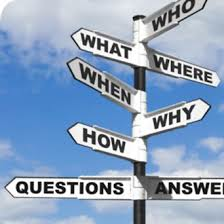 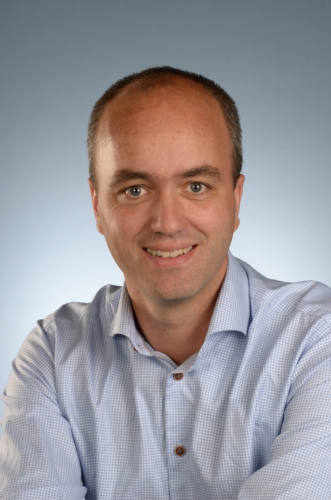 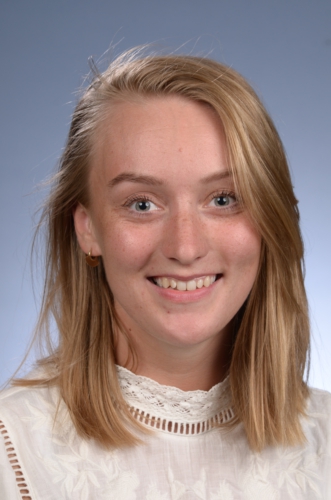 Joost  van het Kaar
Conrector brugklas & 234 mavo
Jill Bloemsma 
Coördinator brugklas
Team brugklas
1Tva		Abbie Aspland-Rood
1Vb		Denise Kal
1Ha_O		Bas Koster & Nagisa Niyohara
1THb		Rio van Schuppen
1Hc		Fabiënne Kerkhof
1Hd		Roos van der Sluis
1Ma_O		Niels Meinster
1Mb_O		Emma Zwemmer
1TMc		Nigel Hofman
1Md		Max Hemprig
Terugblik eerste weken
Groter gebouw, nieuwe vakken als Frans, wiskunde  en drama, gym heet opeens LO, geen meester en juf, maar meneer en mevrouw, wel zo’n twaalf klaslokalen per week, kantine, , kluisjes, nieuwe laptop, een mentor en een mentor assistent, zware tas, rooster, leswisselingen, waar moet ik heen, kleine pauze, grote pauze, Magister, niet de oudste, maar de jongste, de aula, wie is wie, hoe laat begint het 4e uur, waar is lokaal 317, ben ik wel op tijd , de eerste toetsen, spannend én druk én leuk,………. en óók nog brugklaskamp…..nog 4 weken!!!!!.......pff……
					……. en dan vakantie!! 
Belangrijke data
06 oktober					Schoter bosloop
17/18 of 19/20 oktober			Cito toetsen
16-18/18-20 oktober			Brugklaskamp (niet TTO)
17-20 oktober				Newcastle reis (TTO) 
13/14 december				Eerste rapport
13/14 december 			        	MOL-gesprek
21 december				Kerstgala
22 december				Kerstactiviteit
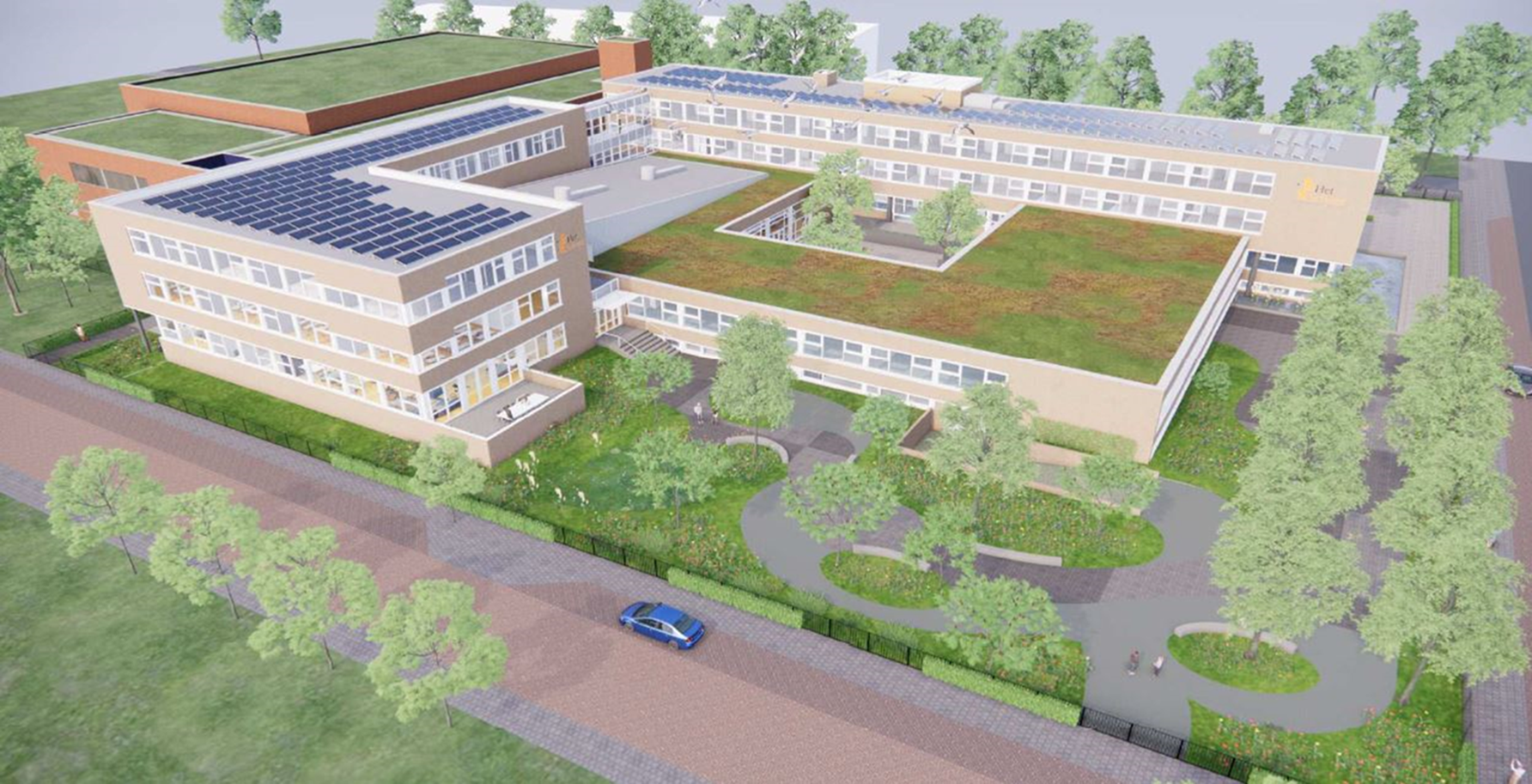 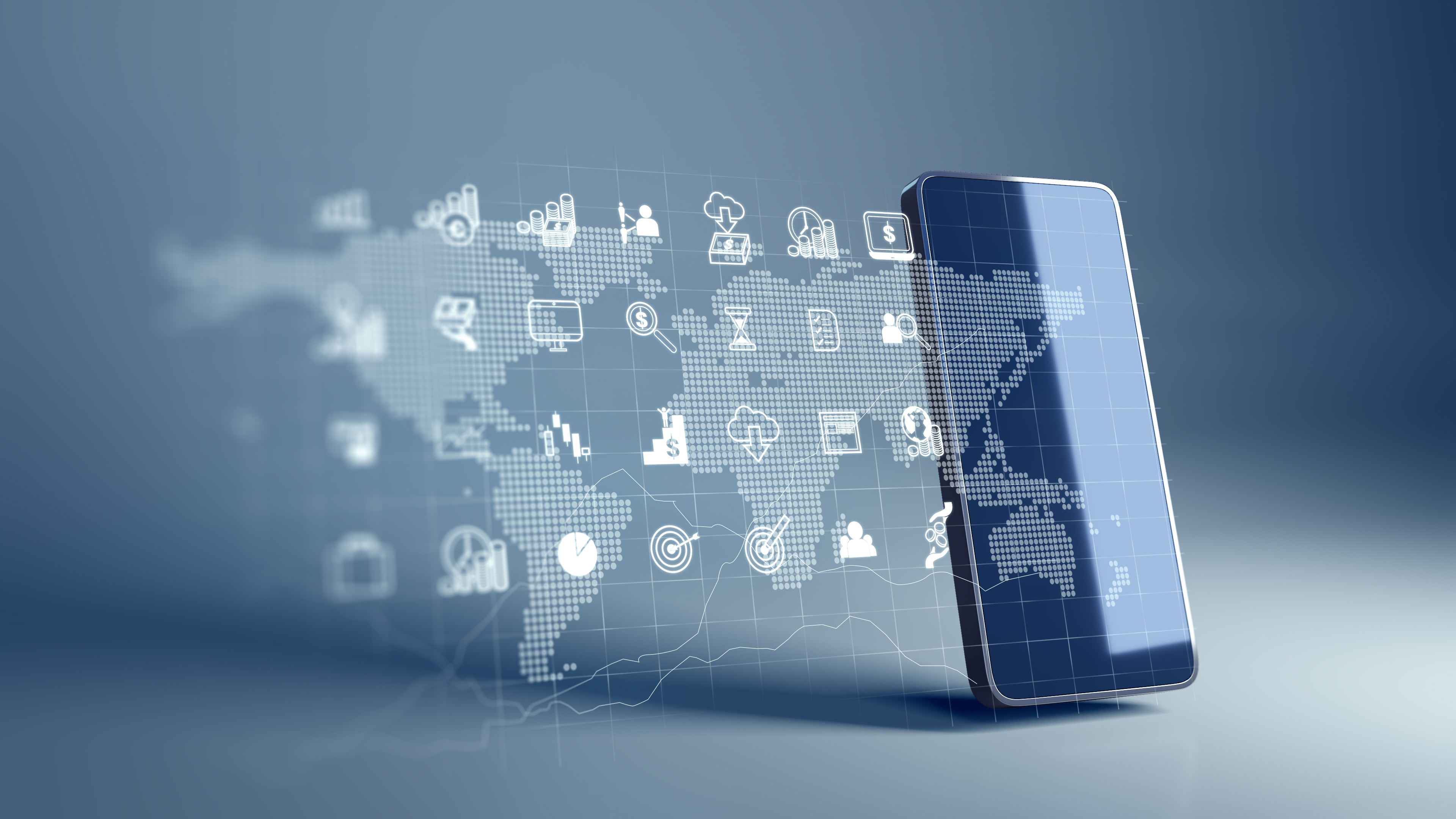 Ondersteuning op Het Schoter
Vakondersteuning Nederlands, Engels Wiskunde;
Studievaardigheden;
Sociaal emotioneel welbevinden;
Externe ondersteuning.
Ouderraad@schoter.nl
Mentoren
Impressie van de introductiedagen
Voorstellen en contactgegevens
Naam:

Aanwezig: 

Contact via:
Gegevens
Graag vandaag of morgen controleren in Magister:
Telefoonnummers (mobiel en vast)
E-mailadressen

Onjuist?
Aanpassen op lijst
Zelf aanpassen
1TVa
Eerste indruk
Rol van de mentor
Mentorles
Sociale vaardigheden
Studievaardigheden 
Bijhouden van studieresultaten
Klassenactiviteiten
Voorzitter rapportvergadering
Mentor assistenten
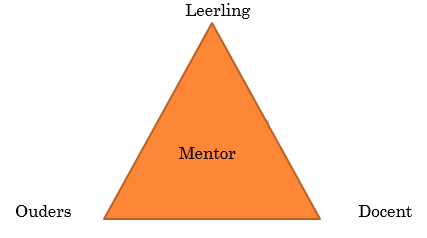 Tips eerste schoolweken
Pak de avond van te voren samen de tas in 
Bekijk samen het huiswerk in Magister 
Plan samen het huiswerk in 
Plan samen pauzes in
Afspraken en regels
Ziekmelden/dokter/verlof
Afmelden bellen/voicemail inspreken
Iedere dag afmelden
Verlof aanvragen 
Te laat komen
Regels LO
Sportkleding
Blessures
Telefoon in kluisje
Tijdens schooltijd niet van het terrein af
Mobiele telefoons/ elektronica
Petten en jassen in de kluis
Gezonde school
Geen paracetamol op school verkrijgbaar
Standaard 1,1 bij afwezigheid toets  leerling is verantwoordelijk voor inhalen
Magister
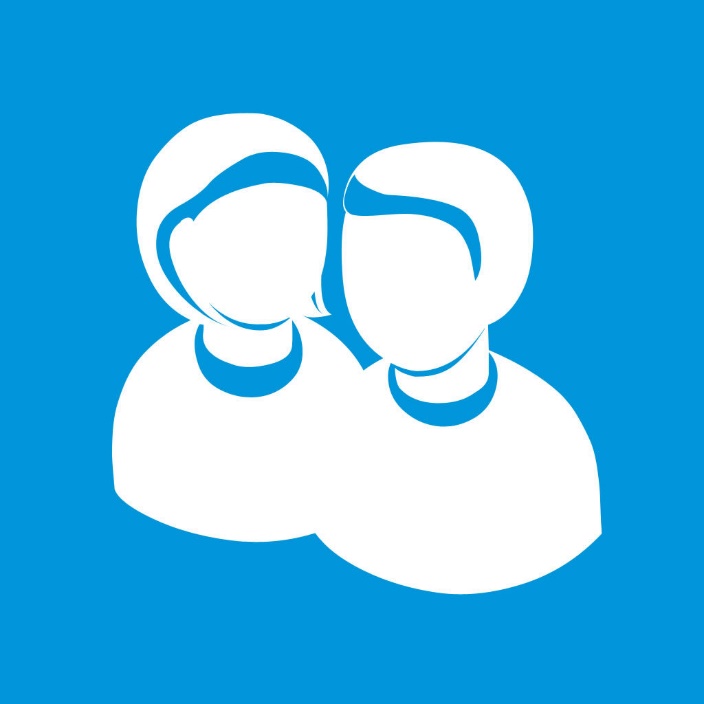 Leerlingvolgsysteem
Cijfers
Aanwezigheid
Communicatie
Extra ondersteuning
Trajectvoorziening: Marjolein Schaftenaar en Laura Klijn
Zorgcoördinator: Thiemo van Esch
Dyslexiecoördinatoren:  Angelique Kuipers + Monique Hageman
Vertrouwenspersonen: Arno de Boer + Monique Hageman

Dyslexie informatieavond volgt 
Aanmelding zorg altijd in overleg met mentor en ouders
[Speaker Notes: Jeugdfonds sport en cultuur: Dit fonds heeft erg veel geld en dat geld is bedoeld om kinderen bij wie er thuis geen geld is voor een sportclub of bijvoorbeeld muziekles toch dit soort activiteiten te kunnen laten doen. Niet alleen het abonnement wordt betaald maar ook de benodigdheden.]
Rapporten
Rapport 1 is signaleren
Rapport 2 is prognose!
Rapport 3 is overgangsrapport met bindende uitspraak

Het hele jaar wordt gewerkt met een voortschrijdend gemiddelde
MOL-gesprek na rapport 1 en 2
Tweetalig onderwijs
‘Wen-periode’ tot de herfstvakantie
Journal
European International Orientation 
Beoordeling per vak op bilingual attitude 
Excursies en activiteiten in het Engels 
Reis Newcastle (volgende dia)
Reis Newcastle
TTO 1  
17 t/m 20 oktober
Volledig in het Engels
Informatiebrief
Diëten/allergieën
Paspoort!
Vakoverstijgende projecten
Kamp
Datum
Programma in mentorles 
Informatiebrief
Diëten/allergieën
Overgangsnormen
Reguliere overgangsnorm:				
Maximaal 1 TKP in je kernvakken (EN, NE, WI)		 Geen bespreekzone
Minimaal een 6,0 gemiddeld
Maximaal 3 TKP in al je vakken

Aanvullende TTO-normen		Bespreekgeval TTO: 
Bilingual attitude (alleen A & B) 	C / D
Minimaal 6,5 voor Engels 		6,0 – 6,4 Engels 
EIO voldoende 				EIO matig
Telefoongebruik
Steeds vaker zien we dat er online gepest wordt 
Aandacht mediawijsheid 
Contract in mentorles 
Schermtijd 
Bespreekbaar maken thuis 
Telefoon beneden laten als ze gaan slapen (24/7)
Boekenspreekuur
Boeken niet geleverd/beschadigd of je hebt een ander probleem dan kan je terecht in kamer 308
Kleine pauze op dinsdag en vrijdag tot de herfstvakantie
Na de herfstvakantie is er kans op kosten
Opdrachten
1: Wat moet ik weten over/van uw dochter/zoon?
2: Boodschap aan uw dochter/zoon
Verder…
Aanmelden klankbordgroep
J.vanhetkaar@schoter.nl
Ouderbijdrage
Introductie activiteiten
Excursies
Sport-, theater-, kunstactiviteiten
TTO
Marjolijn Muller, coördinator TTO M.muller@schoter.nl 
Ouderraad zoekt ouders
Brief
Vragen, tips, opmerkingen?
Mocht u vragen hebben wegens geloofsovertuigingen m.b.t. kamp verwijzen wij u graag door naar Joost van het Kaar. Hij zit klaar in lokaal XX